WFI 2033-4723:
the first JWST
quad model
devon williams
ELTs in light of JWST 2023
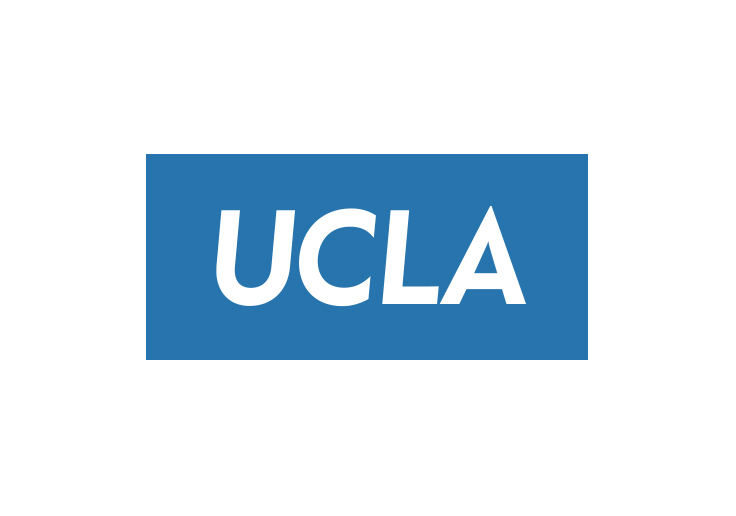 [Speaker Notes: fit convergence gif?
new verde plot
animations: perturbers? top-down visual]
outline
motivation: Hubble tension
quadruply-imaged quasars
WFI 2033-4723
HST & JWST results
future
implications for TMT
[Speaker Notes: try to convince you to care about quads]
who cares?
[Speaker Notes: motivation for why we care]
who cares?
H0
[Speaker Notes: The current expansion rate of the Universe is a fundamental quantity in cosmology.
represented by the Hubble constant,
it is the tool that allows for the conversion of recession velocities (easily measured via redshifts) to
distances: distances being infamously difficult to measure]
who cares?
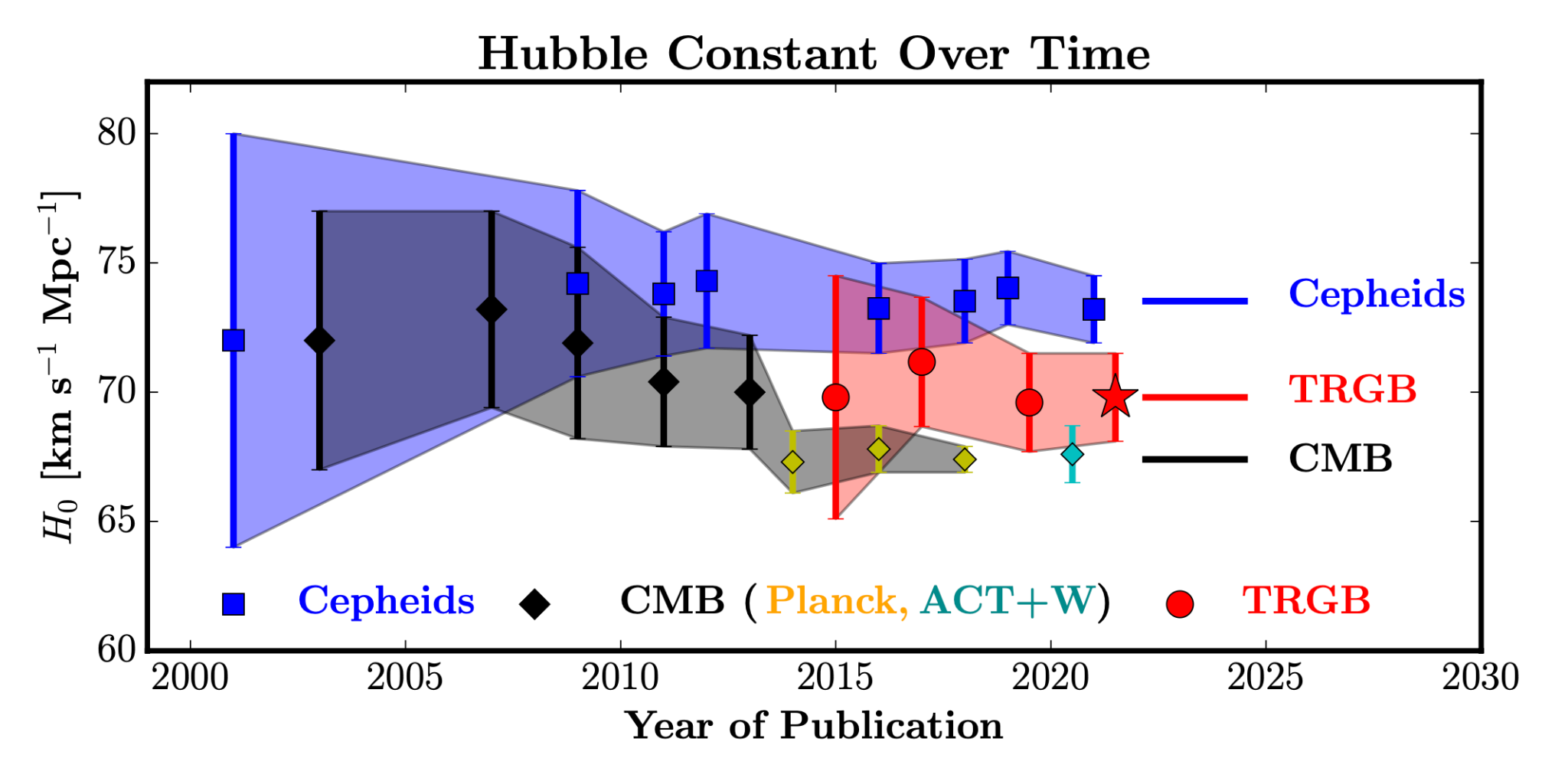 Verde et al. 2023
[Speaker Notes: summary of the evolution of the Hubble constant constraints over the past two decades
initially two methods were developed: early and late measurements
agreement: “one of the triumphs of the standard model of cosmology”

all changed around 2013]
who cares?
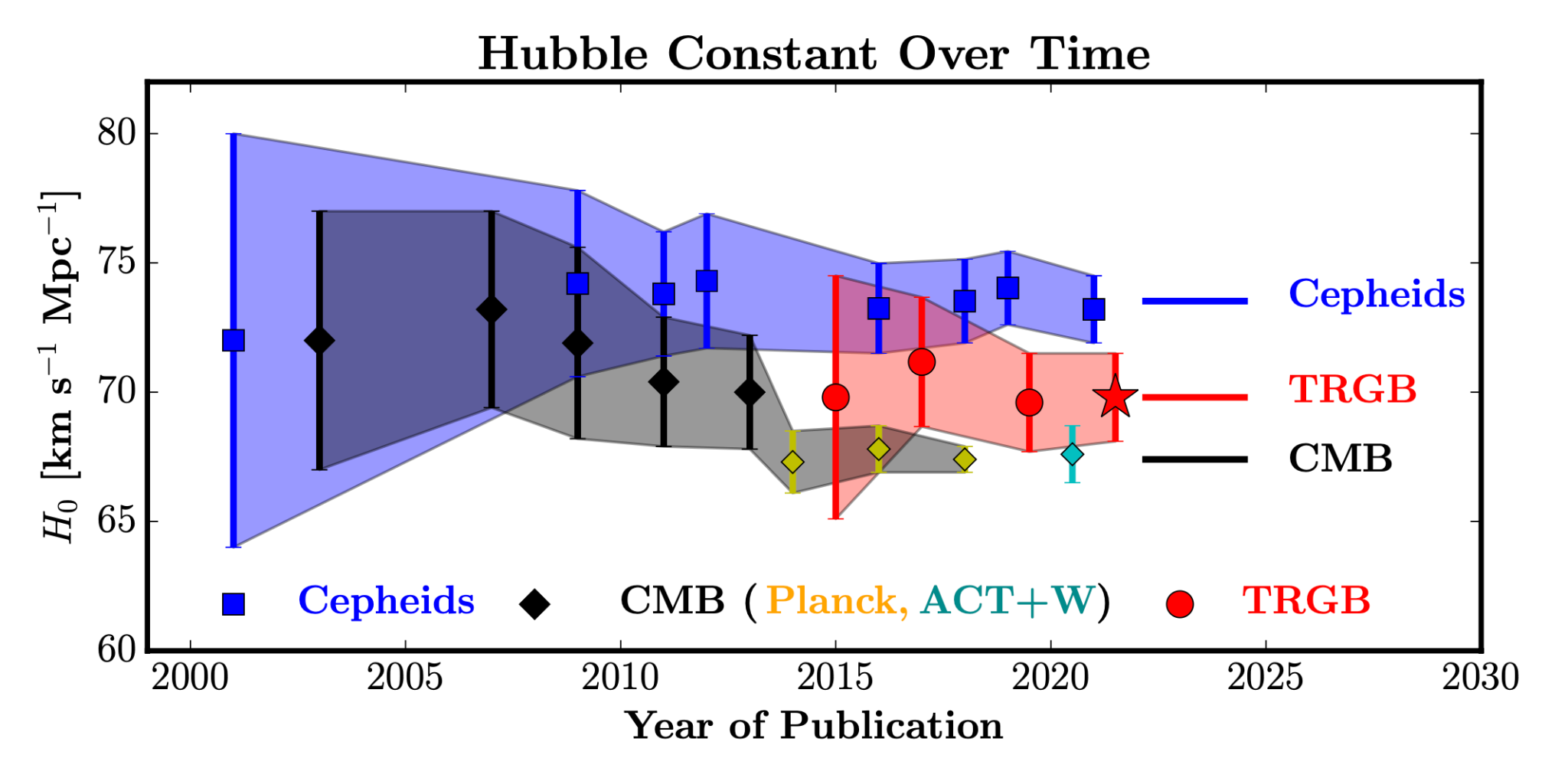 Verde et al. 2023
[Speaker Notes: after 2013 when the new Planck data came in, the mismatch became increasingly apparent
to the point that the term “Hubble tension” was coined]
who cares?
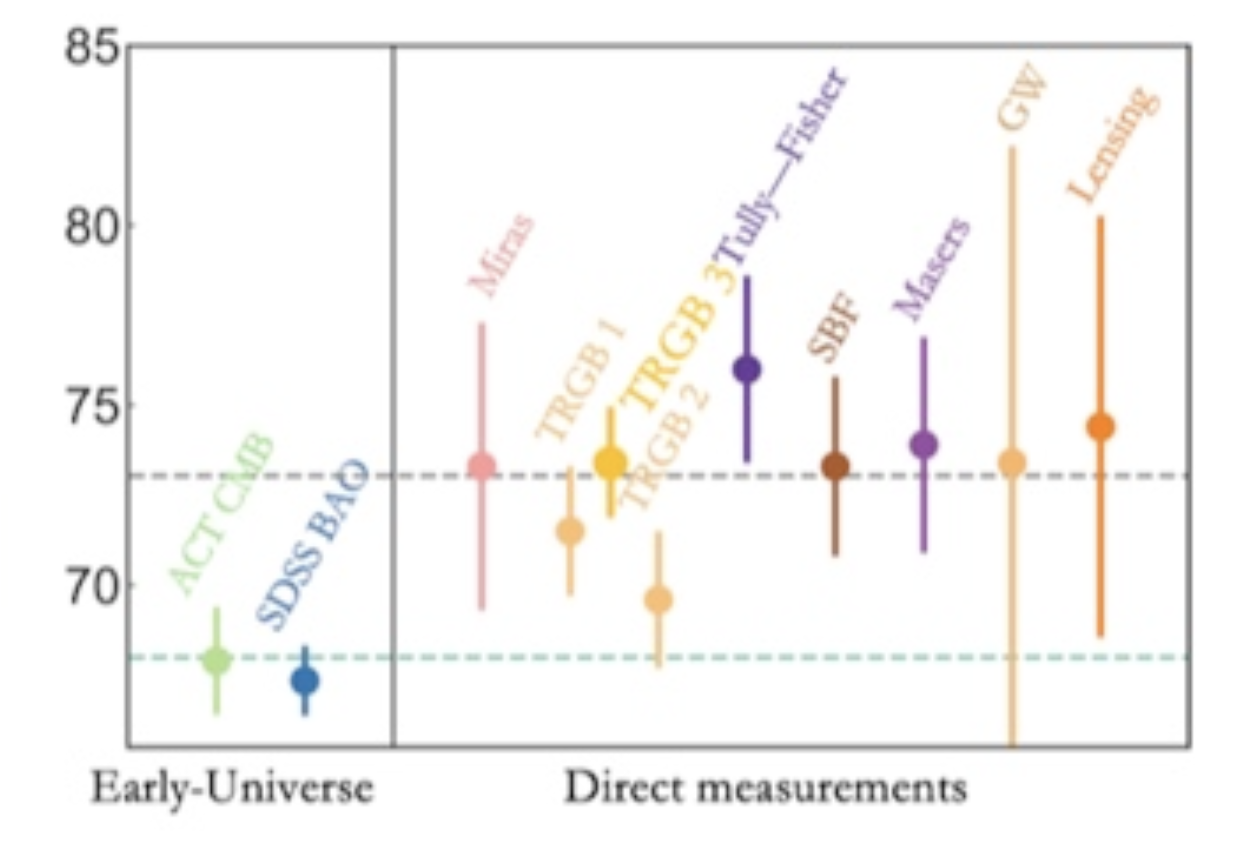 Verde et al. 2023
[Speaker Notes: tension still remains 10 years later, explanation based on very simple systematic errors would likely have emerged

at the moment, the tightest late-universe measurements use a “distance ladder”
	uses objects of known brightness -> standard candles, or known size -> standard rulers
		build up a meter stick to measure out to cosmological distances
each of these relies on several assumptions and is potentially affected by unknown systematic errors
	e.g. underlying assumption that faraway objects behave like nearby ones, pretty hefty assumption


if the Hubble tension represents a symptom of a systemic failure of the standard cosmological model,
	profound implications for our understanding of cosmology
	crucial to develop new, independent, measurements -> lensing]
who cares?
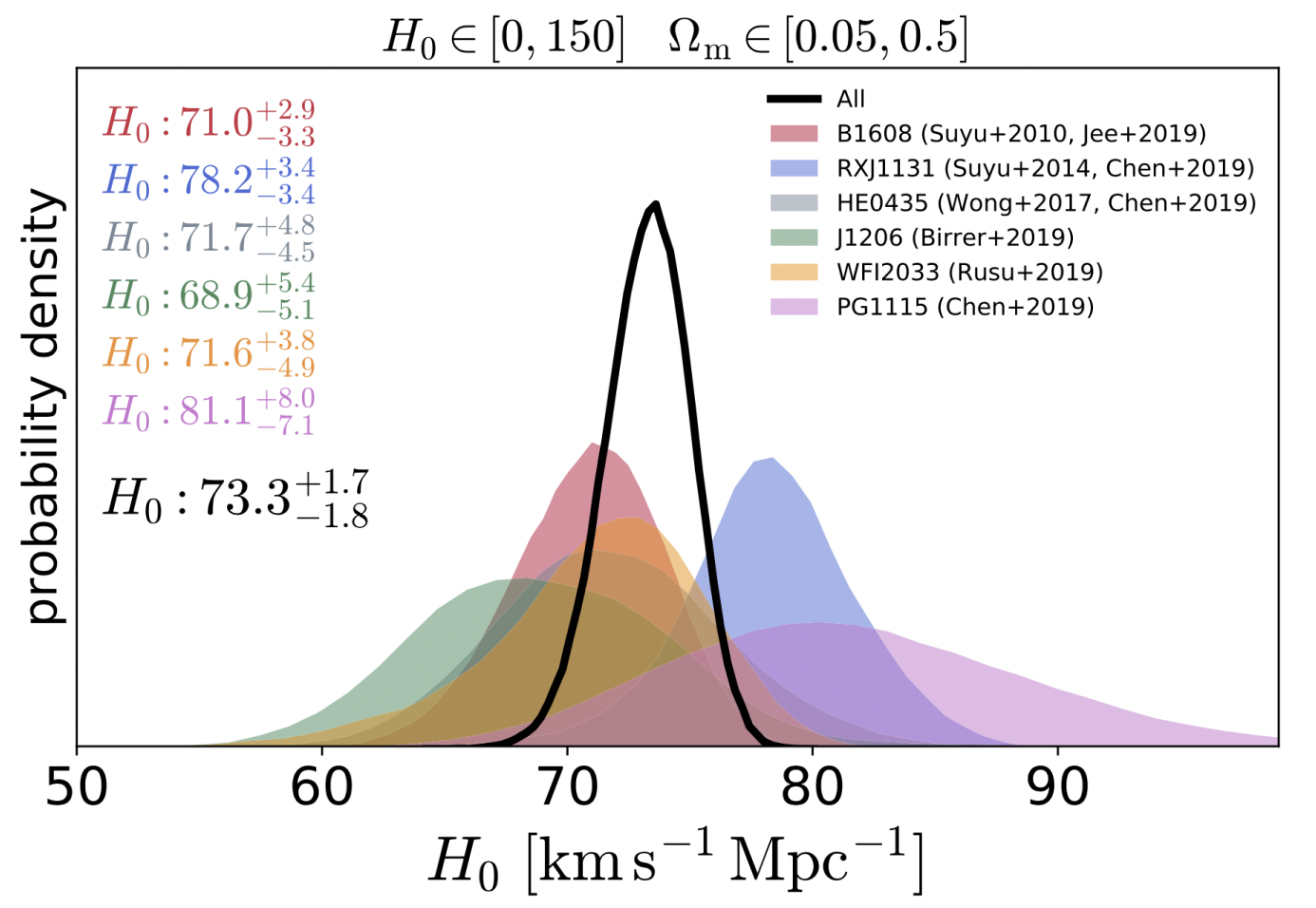 Treu, Suyu and Marshall 2020
[Speaker Notes: compared to other late-universe measurements, lensing is a completely independent, one-step measurement of H_0
	(also has a comparatively very weak dependence on other cosmological parameters)

our goal for lensing is passing the threshold of <2% error -> separate early & late results
	1% w/ 40 lensed quasars, or 20 lensed SNe

each of these objects (save 1) is a quadruply-imaged quasar, which is the focus on my talk]
multiply-imaged
quasars
multiply-imaged
quasars
image
source
quasar
(cannot see)
lens
galaxy
image
[Speaker Notes: (quick explanation)
(if our source is variable -> time delay, with some math and some modeling can get time delay distance -> H_0!)]
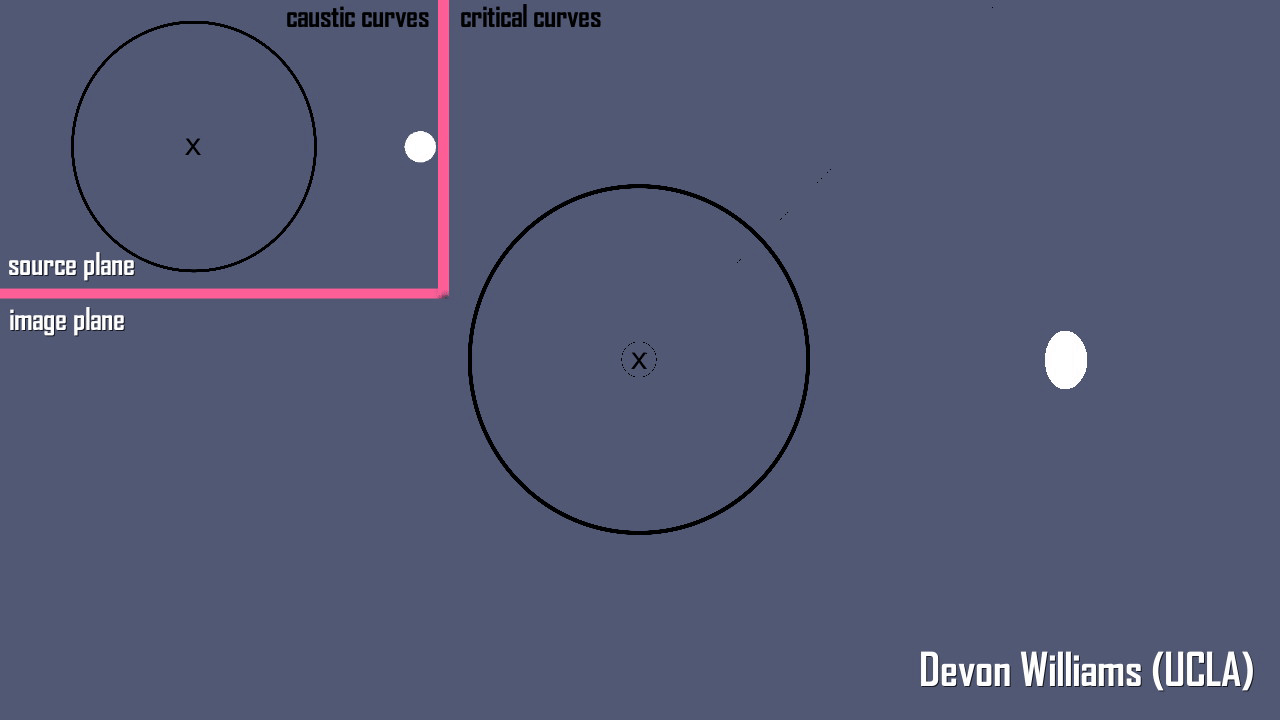 multiply-imaged
quasars
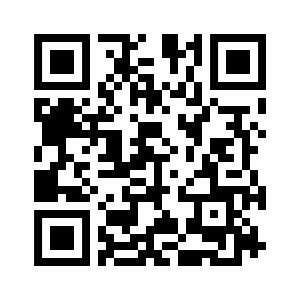 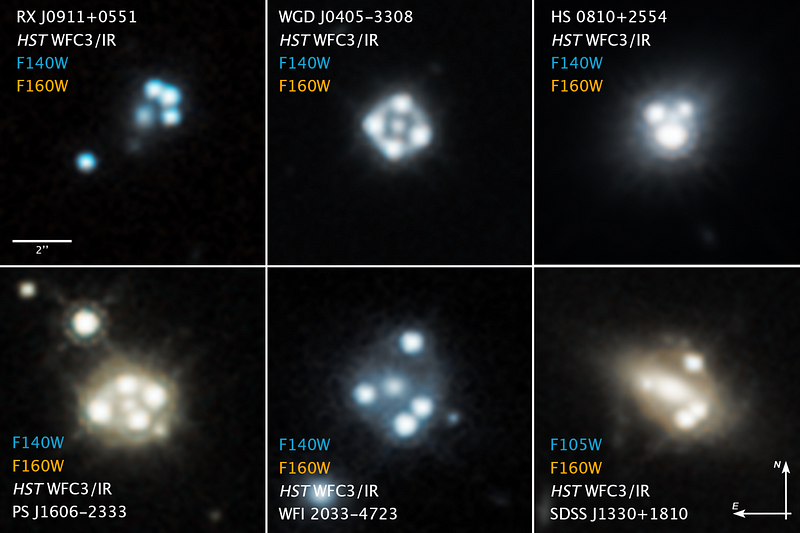 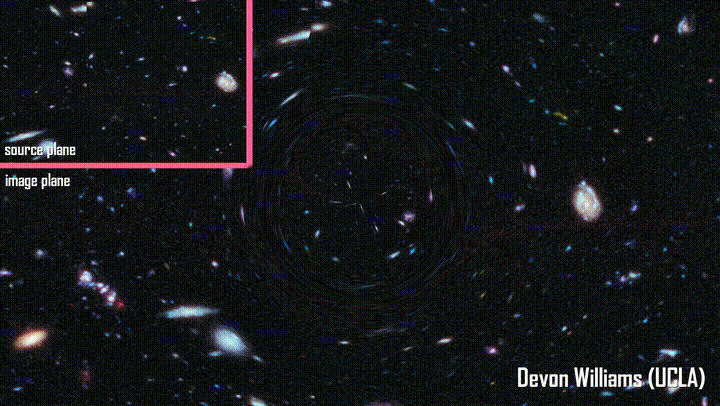 A. Nierenberg, D. Gilman, T. Treu
[Speaker Notes: whole point of my research: what information can we glean from these systems based solely on these images?

turns out to be quite a lot…]
why quads?
time-delay cosmography:
Hubble tension -> 3 independent H0 measurements
[Speaker Notes: if doubles exist, why use quadruply imaged quasars (if they are more rare?)

quads are extremely valuable for time-delay cosmography
	3 ind meas. of H_0 for EACH mass model -> really drop our uncertainties
	help tighten constraints on hubble tension for new cosmological models that may be proposed]
HST: WFI 2033-4723
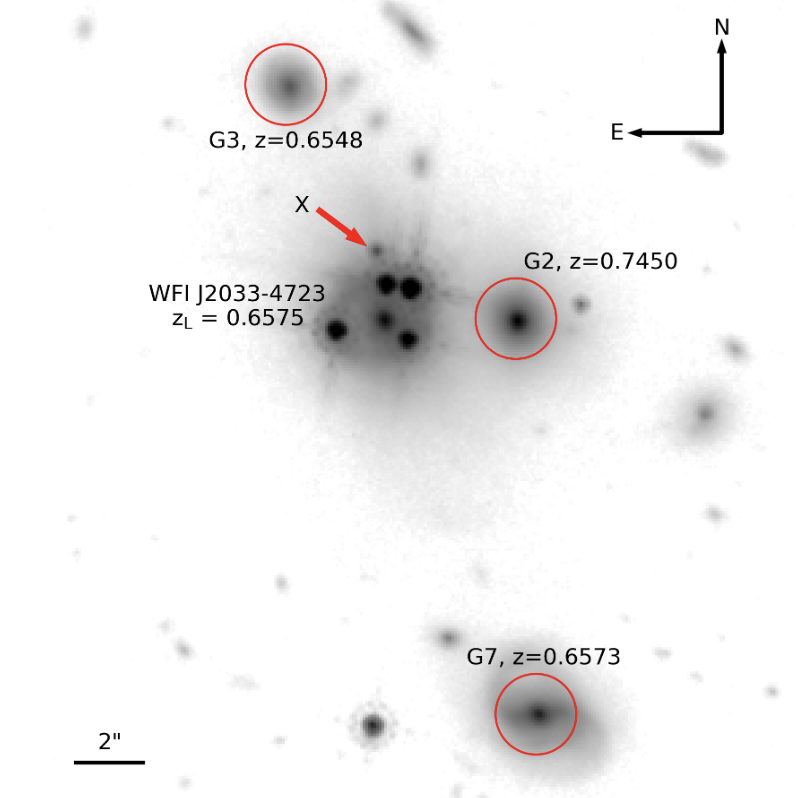 C. Rusu et al. 2019
[Speaker Notes: environment of 2033: a few other galaxies we have to take into account in the analysis, due to them being close to the lensing system


discovered 2004 Morgan et al., monitored for 14 years

Wide Field Camera 3 (WFC3) F160W
(ACS) F814W]
HST: WFI 2033-4723
environment: complex
psf: doable (HST, JWST: oh boy)
ring detail: ???
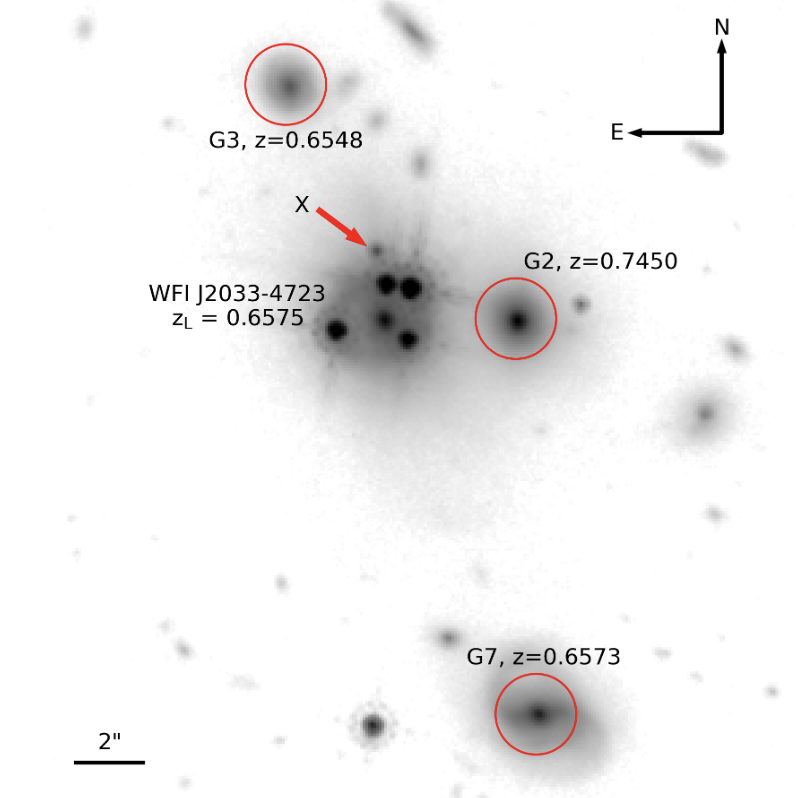 C. Rusu et al. 2019
[Speaker Notes: modeling notes:

1) environment: quite difficult, perturbers require significant amount of work to accurately model (for cosmography-grade uncertainties)
	G2 behind deflector, makes things spicy
	G3 and G7 may have a non-negligible higher-order influence (still looking into this)
2) psf is extremely important due to the next point
3) most important detail, mapping deflector mass to fit 4 points, great, but fitting a full ring gives fantastic radial mass constraints
	extent/thickness of this ring is also extremely important for finding how the density changes with radius(?)]
HST: WFI 2033-4723
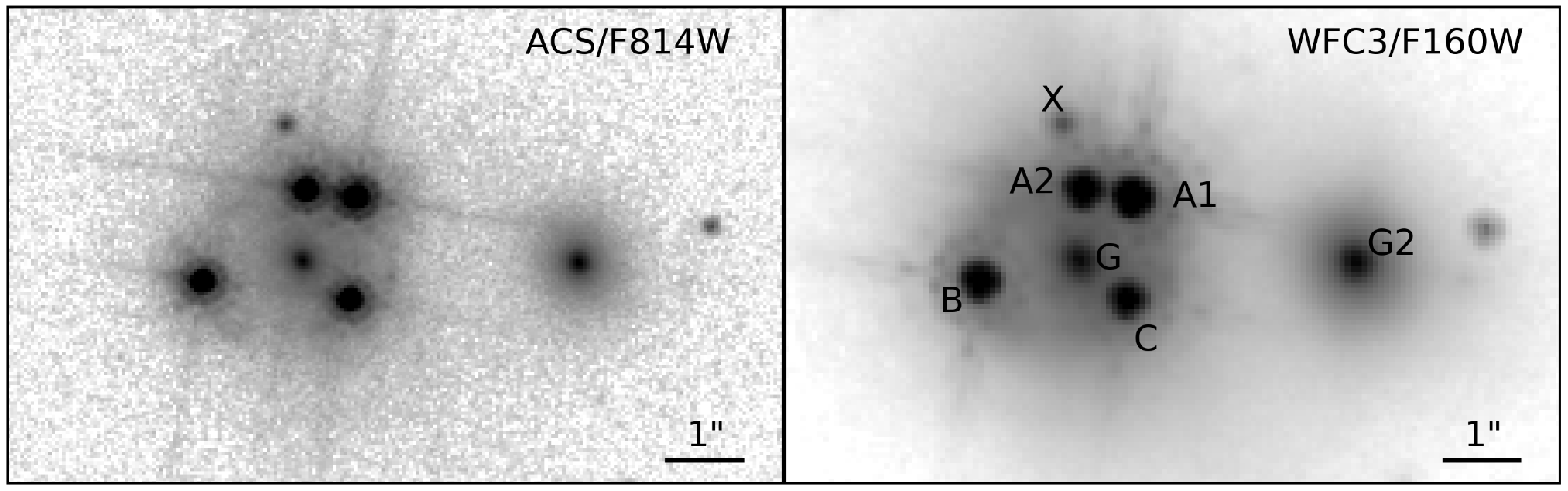 C. Rusu et al. 2019
[Speaker Notes: most important detail, mapping deflector mass to fit 4 points, great, but fitting a ring gives every single pixel in that ring
	extent/thickness of this ring is also extremely important for finding how the density changes with radius(?)]
HST vs JWST: WFI 2033-4723
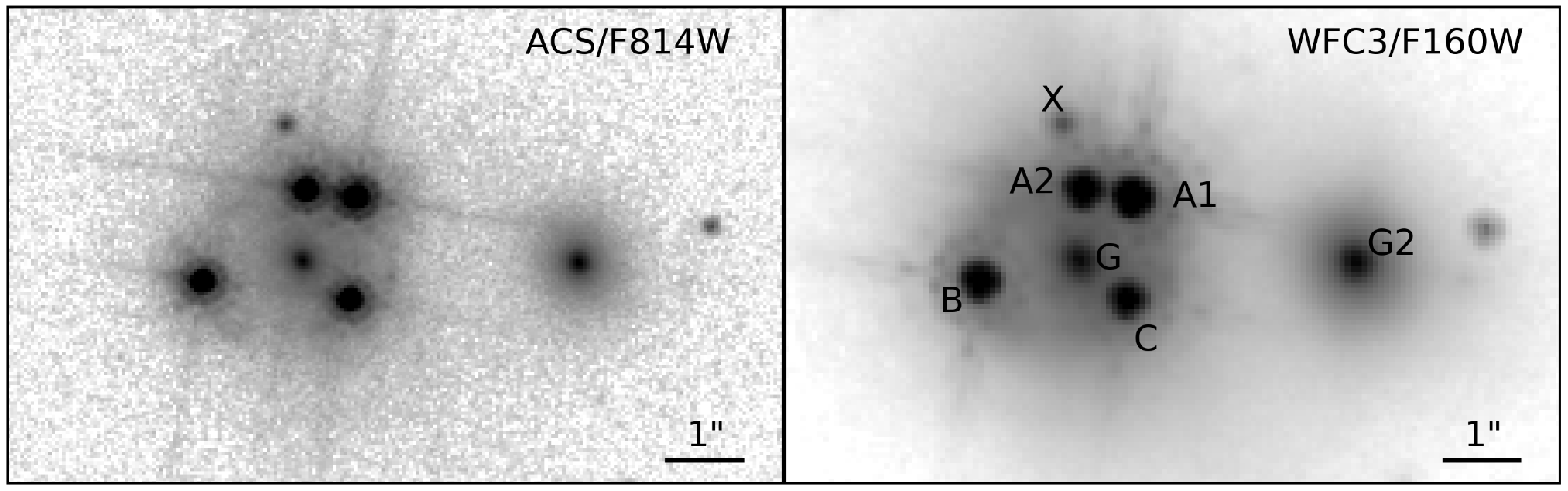 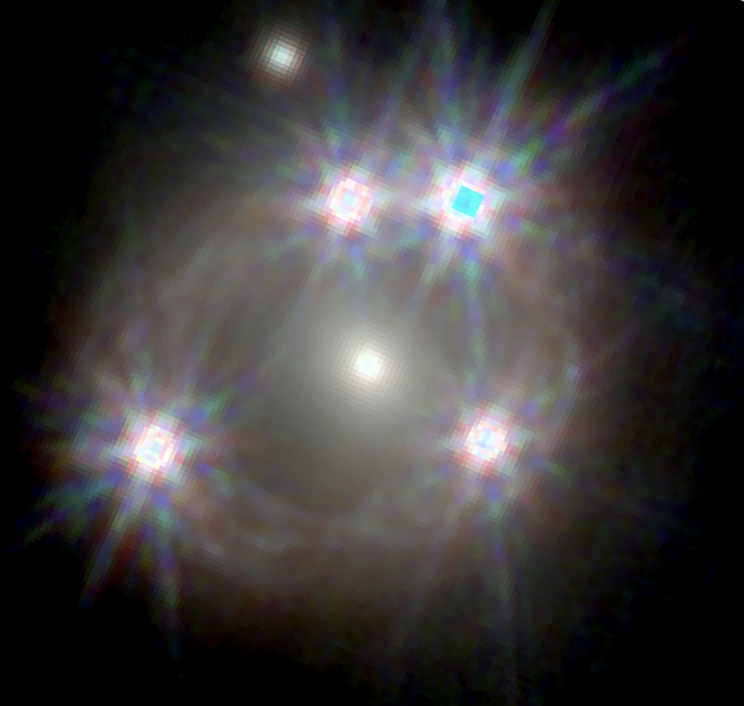 C. Rusu et al. 2019
GTO: Massimo Stiavelli
NIRCam: F115W, F150W, F277W

D. M. Williams et al. (in prep)
[Speaker Notes: thanks to massimo stiavelli’s GTO program]
HST vs JWST: WFI 2033-4723
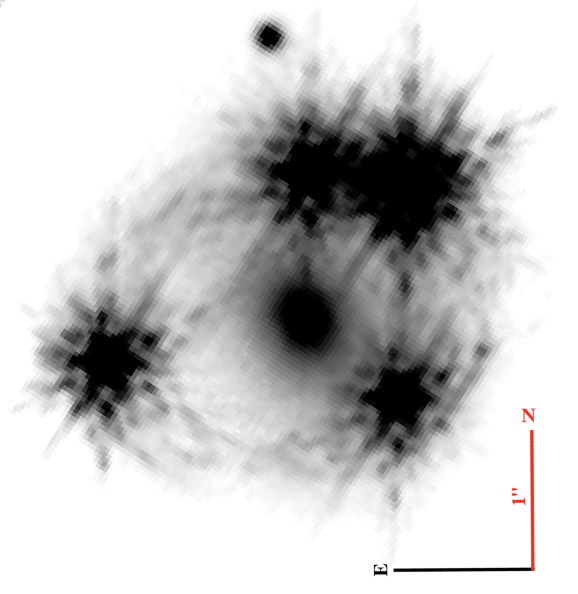 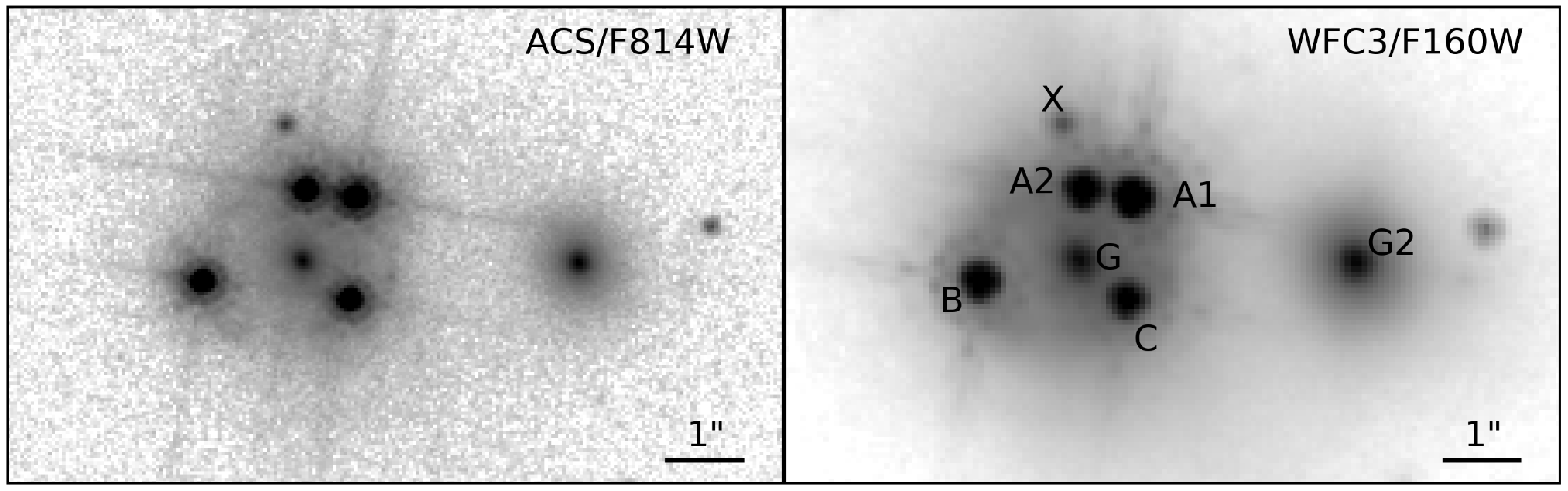 GTO: Massimo Stiavelli
NIRCam: F115W

D. M. Williams et al. (in prep)
C. Rusu et al. 2019
[Speaker Notes: just working with the 115 band for now, but this band really makes out the ring detail

want to see the effect JWST imaging has on our modeling precision

one of the biggest changes (other than image resolution, which is fantastic) is the psf
	with JWST: more complicated than ever before for lens modeling
	one of the tools we use to deal with this is iterative reconstructions during fitting]
PSF reconstruction
iteratively reconstruct from quasar images
initial fit from field stars
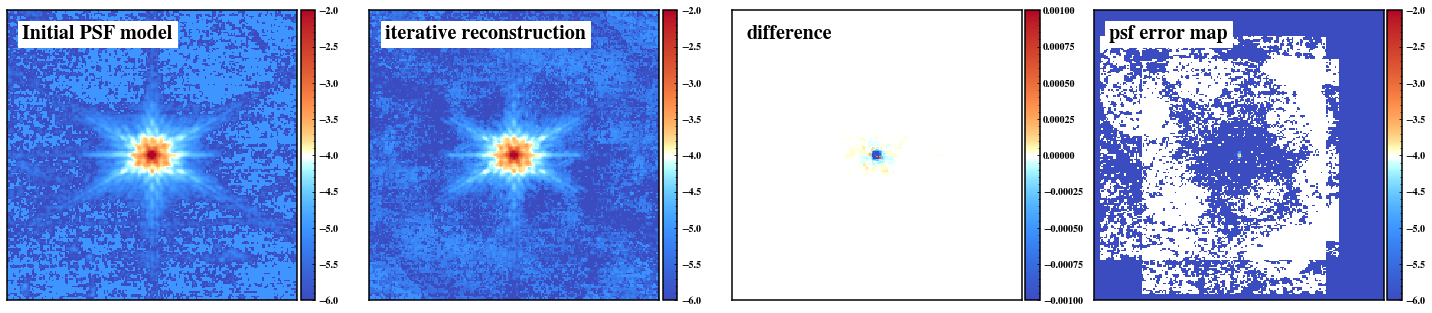 D. M. Williams et al. (in prep)
[Speaker Notes: iterative psf reconstruction:
	find a set of stars to get an initial guess
	during the modeling process we will update the psf fit based on the quasar images (bright PSFs directly in our data)

pretty good fit, but not the best
back to this later]
modeling process
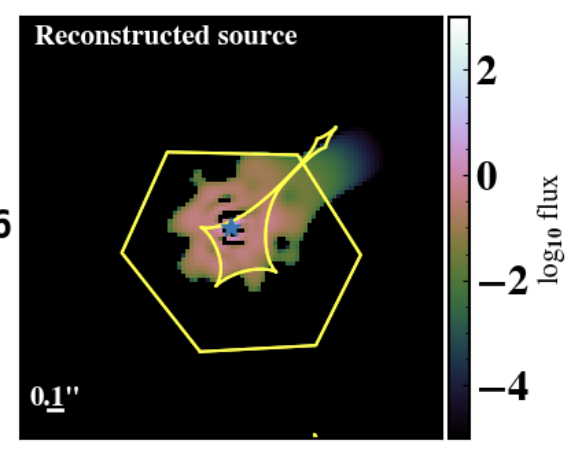 light distribution of extended source
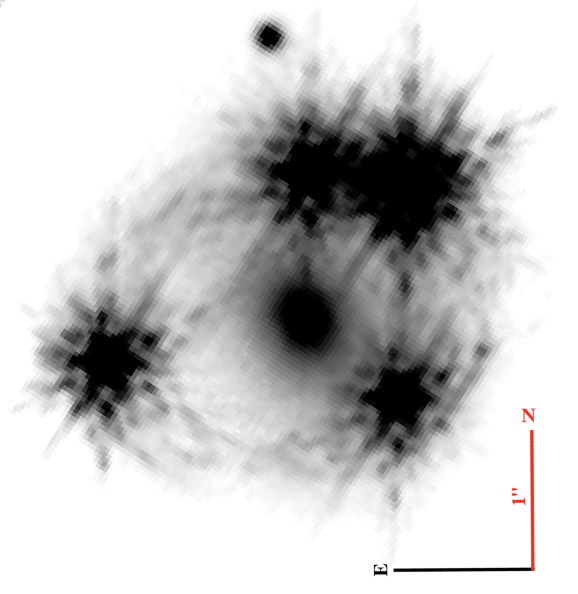 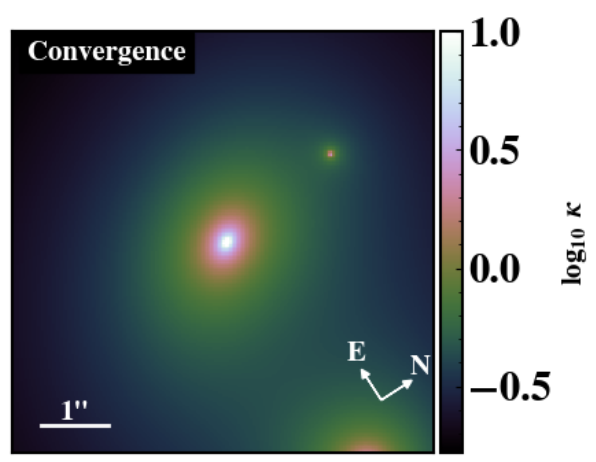 lens mass distribution
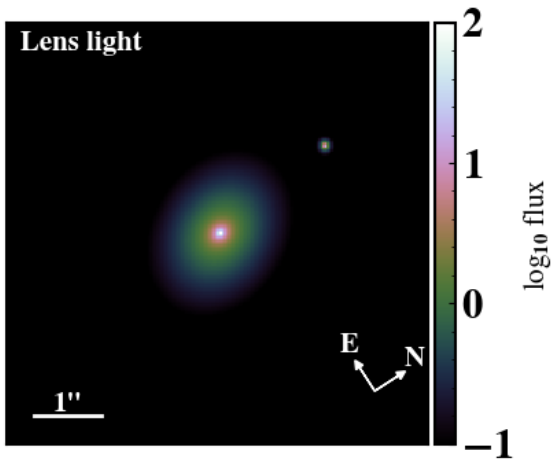 light of AGN
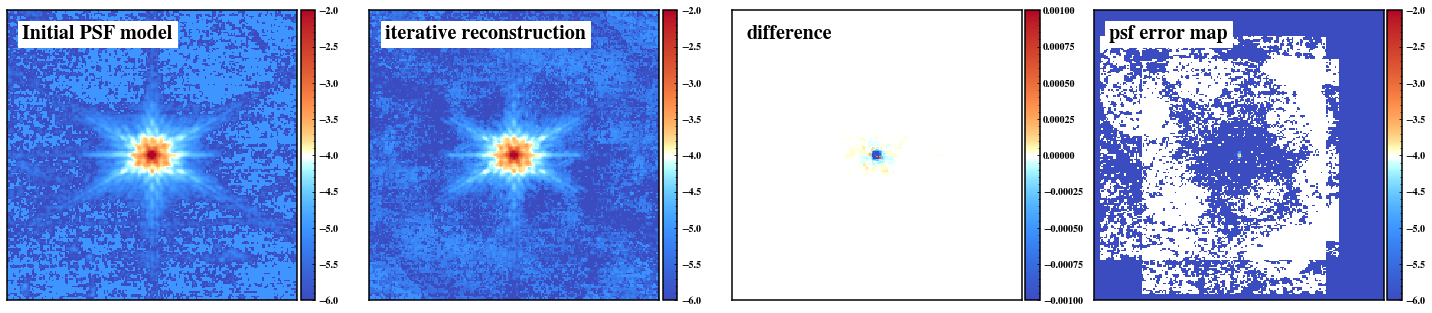 light of lens (sersic)
D. M. Williams et al. (in prep)
parameterizations:
GLEE (Suyu & Halkola 2010) vs Lenstronomy (Birrer 2019)
D. M. Williams et al. (in prep)
[Speaker Notes: different lens modeling software was used, so a direct 1-1 comparison isn’t entirely possible
	but we can try to get as close to a fair comparison as possible]
reconstruction of images
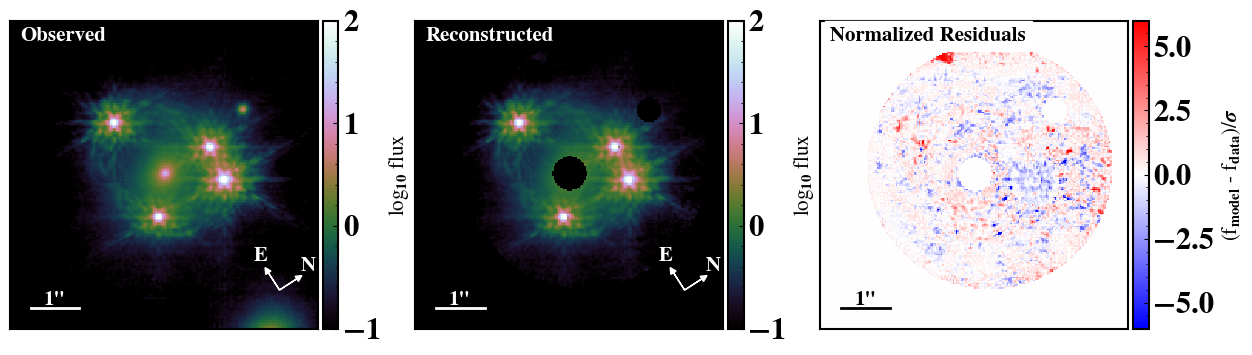 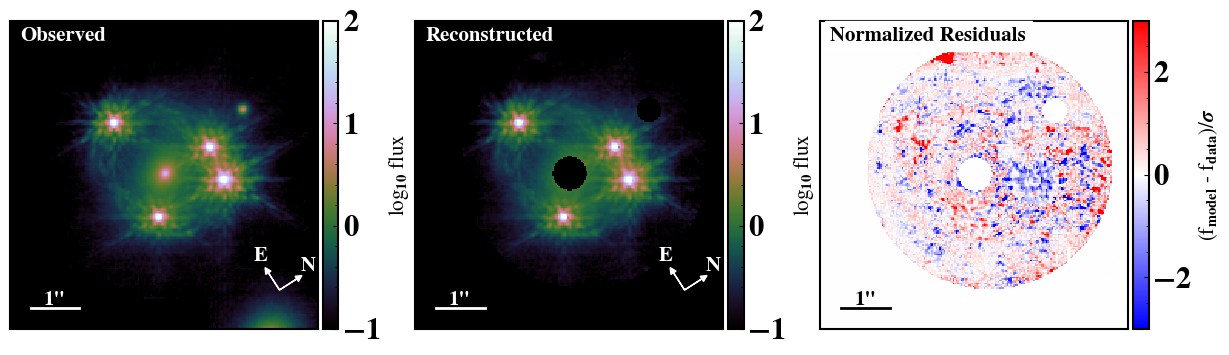 D. M. Williams et al. (in prep)
magnification map
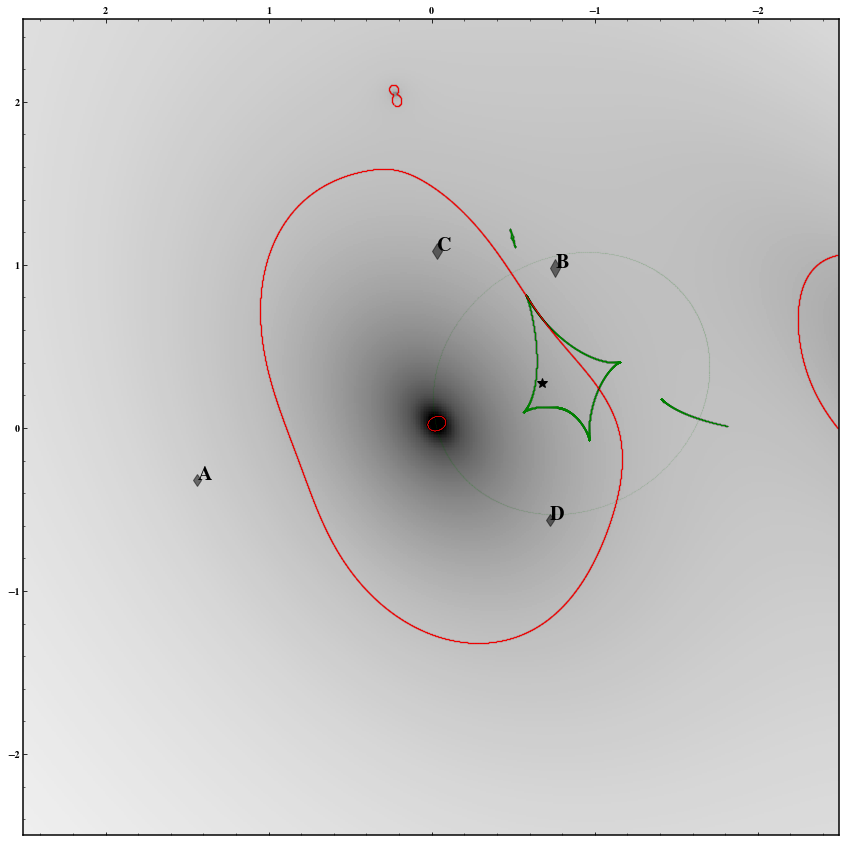 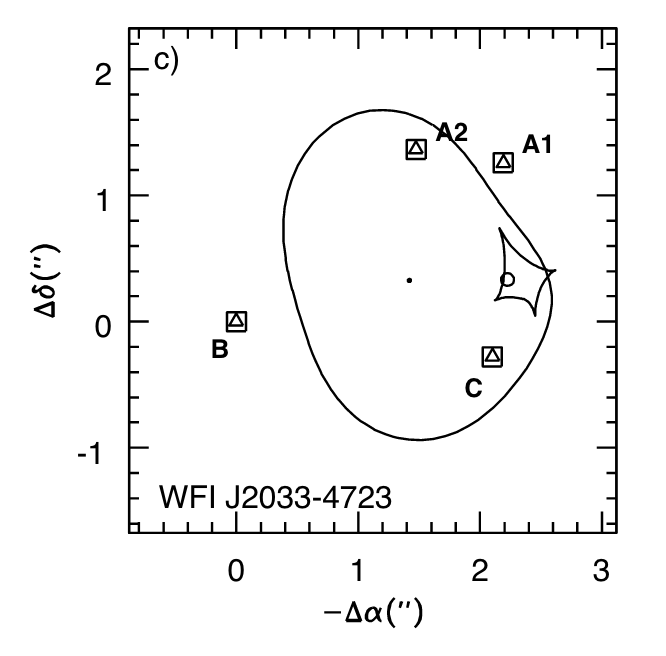 D. M. Williams et al. (in prep)
Morgan et al. 2004
[Speaker Notes: agree pretty well, jelly bean with a glistening star on it

bit more tomfoolery going on with the perturber than previously expected
particularly, since this model we have gotten much more certain redshift measurements for objects in the field]
HST vs JWST residuals
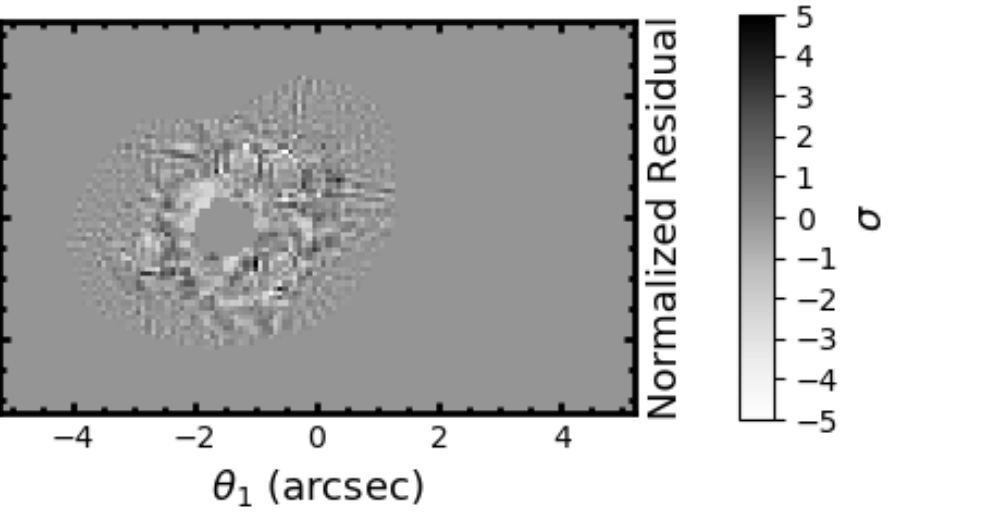 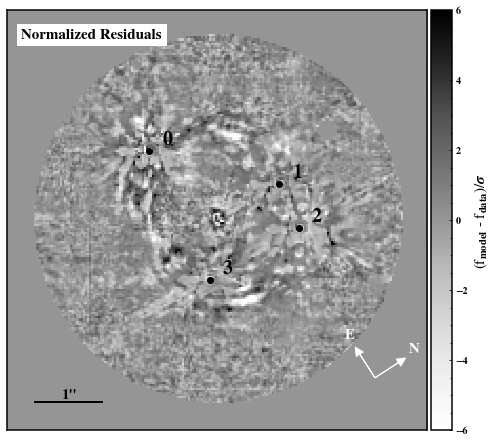 HST: WFC3/F160W
C. Rusu et al. 2019
JWST: NIRCam F115W
D. M. Williams et al. (in prep)
[Speaker Notes: really highlights the amount of detail]
new source?
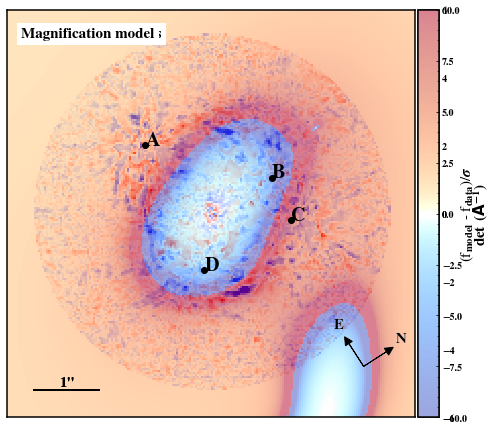 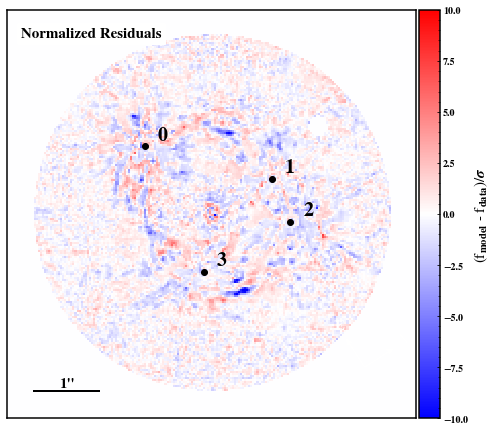 D. M. Williams et al. (in prep)
[Speaker Notes: check the location on critical curves to see if this is a reasonable conclusion
	looks like it could be a lensed object!]
results
How much does JWST constrain modeling uncertainties for H_0?
results
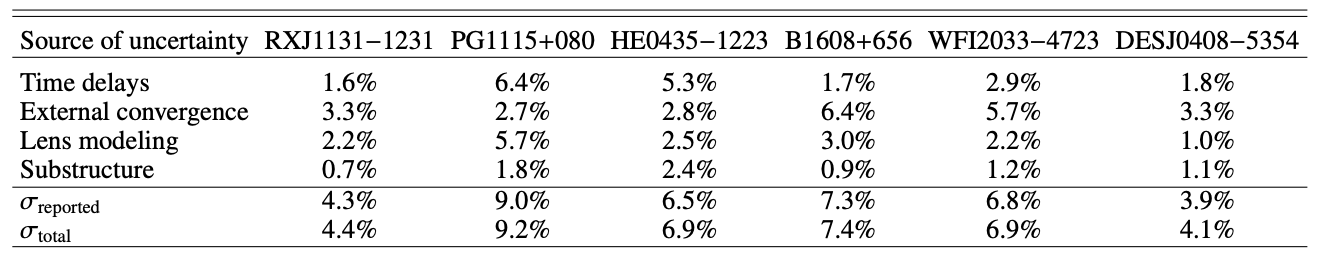 D. Gilman et al. 2020
[Speaker Notes: breakdown of diff uncertainties for the multiply-imaged quasars used for H_0 inference]
results
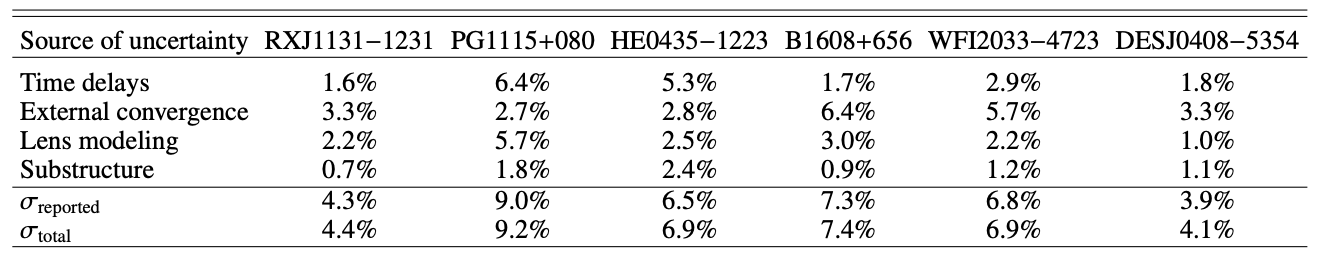 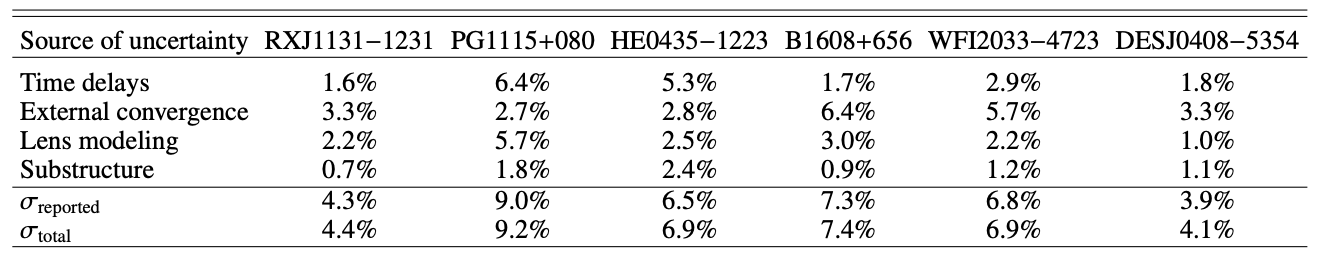 D. Gilman et al. 2020
[Speaker Notes: breakdown of H_0 uncertainties due to different components of the lens

fractional uncertainty of modeling is 2.2%]
results
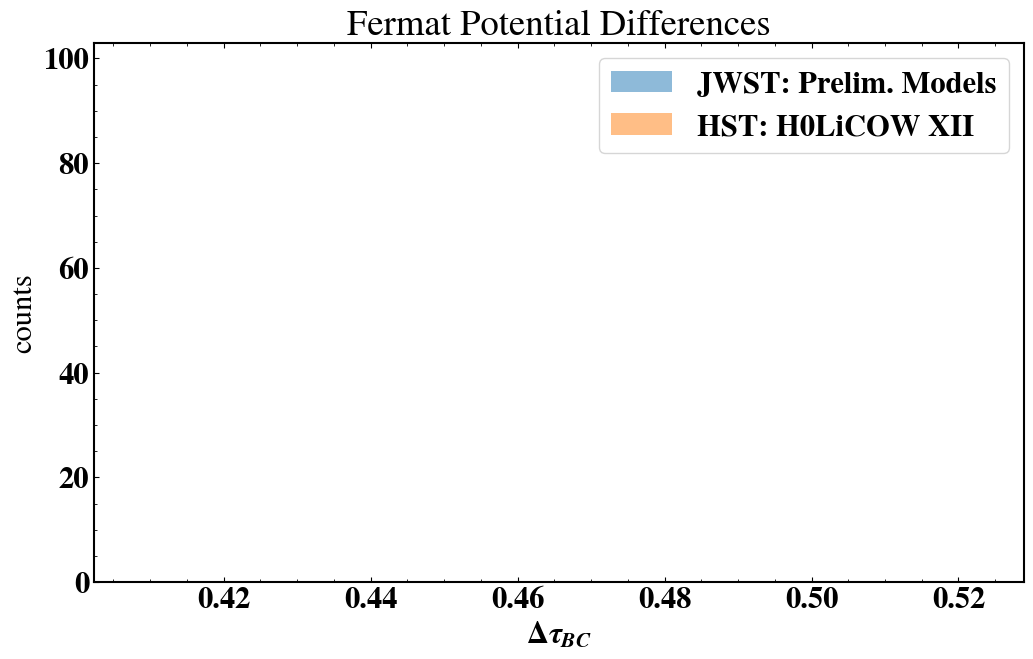 D. M. Williams et al. (in prep)
THE modeling parameter
results
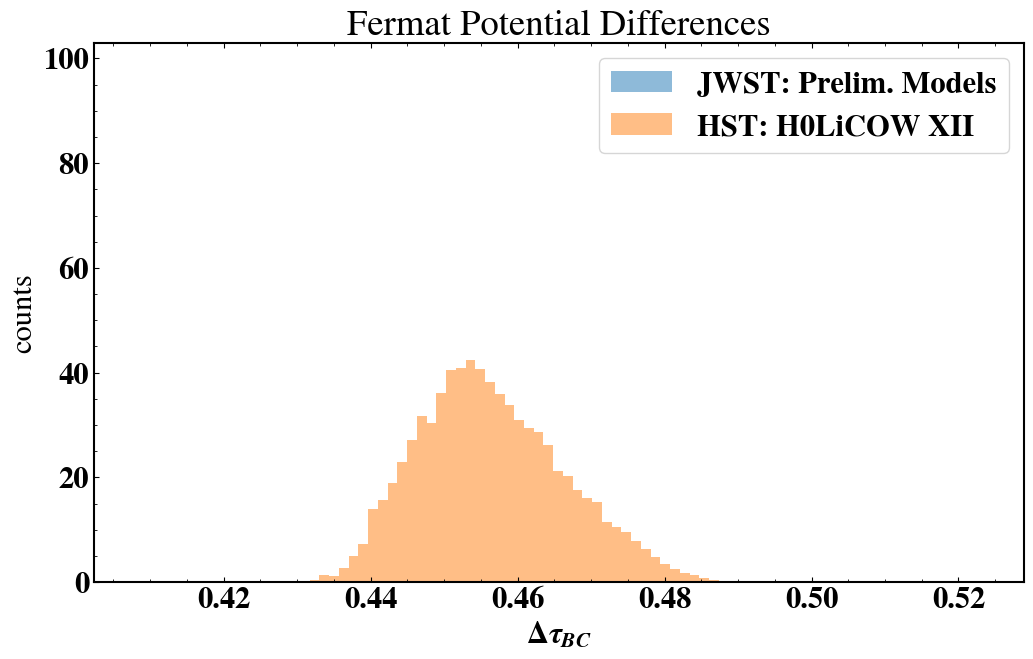 𝝈/𝛍 = 2.2%
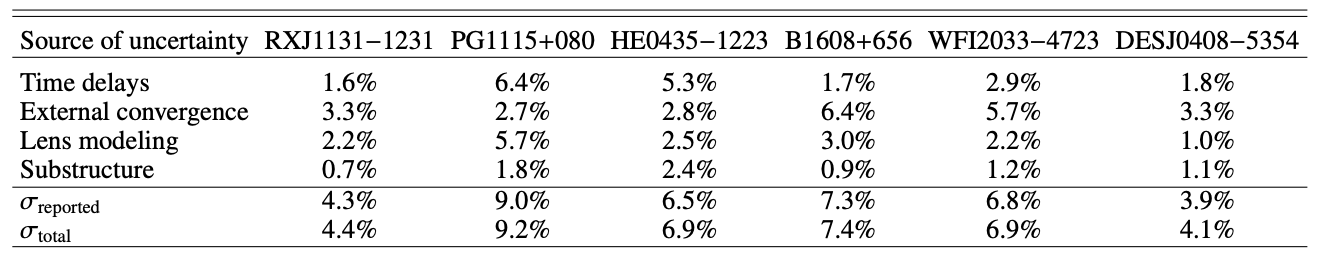 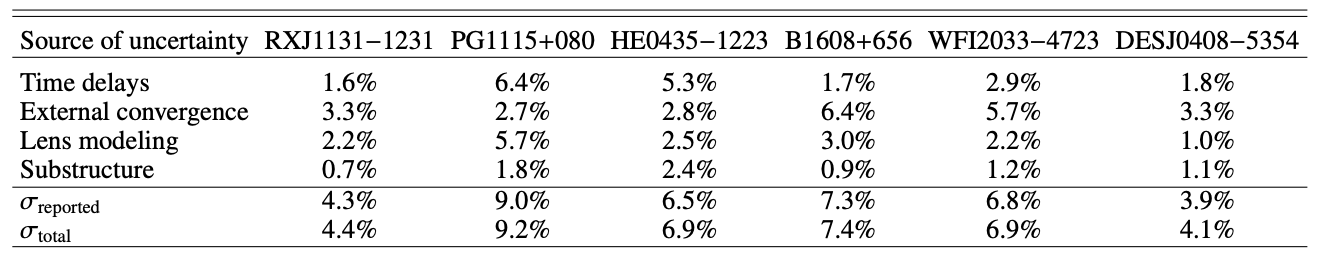 D. Gilman et al. 2020
D. M. Williams et al. (in prep)
THE modeling parameter
[Speaker Notes: with jwst, significantly more pixels to constrain our models, how well does this do?

haven’t even shown tt yet lol]
results
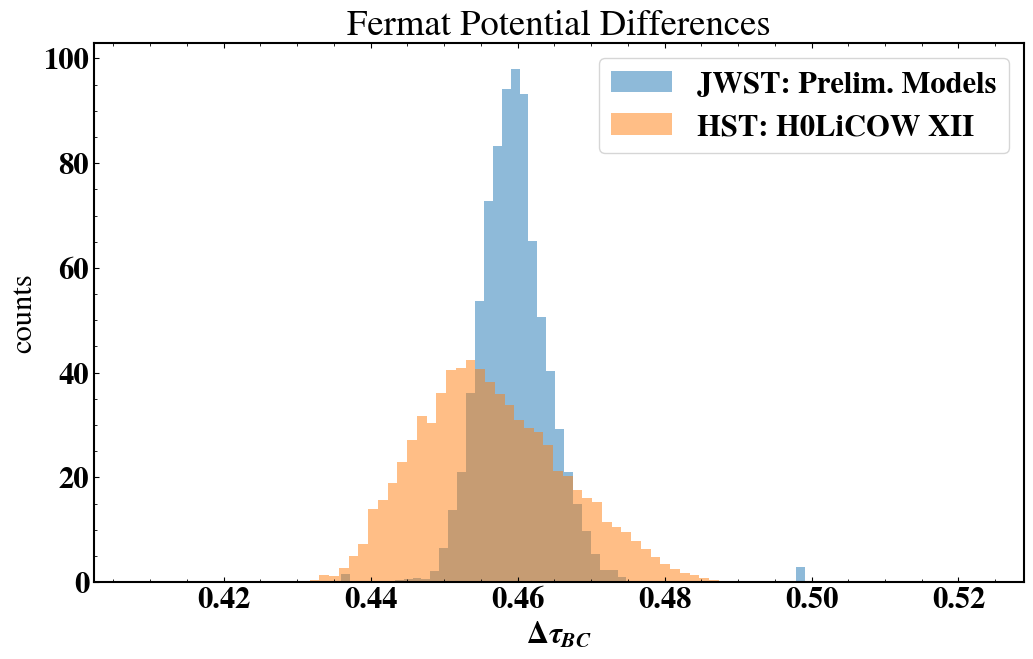 𝝈/𝛍 = 1.11%
𝝈/𝛍 = 2.2%
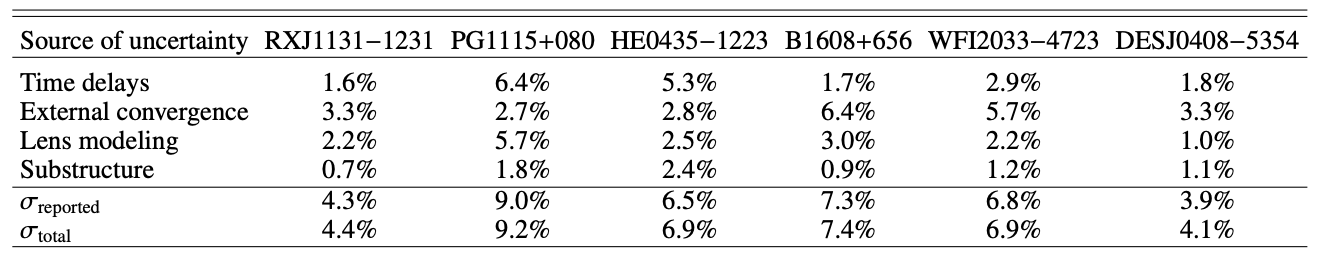 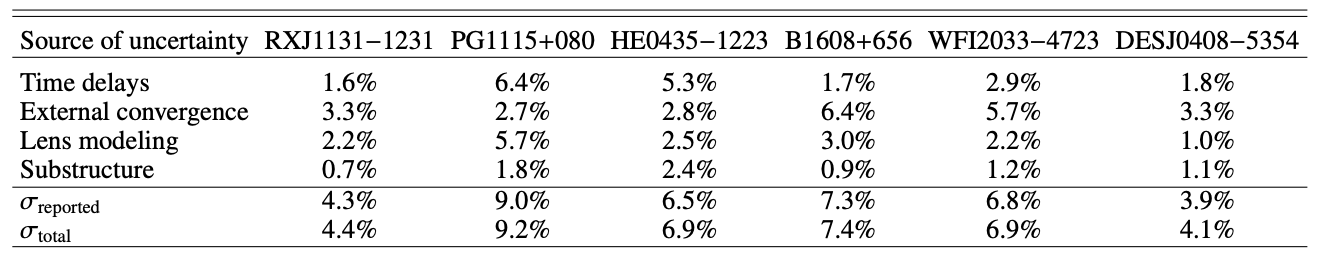 D. Gilman et al. 2020
D. M. Williams et al. (in prep)
results
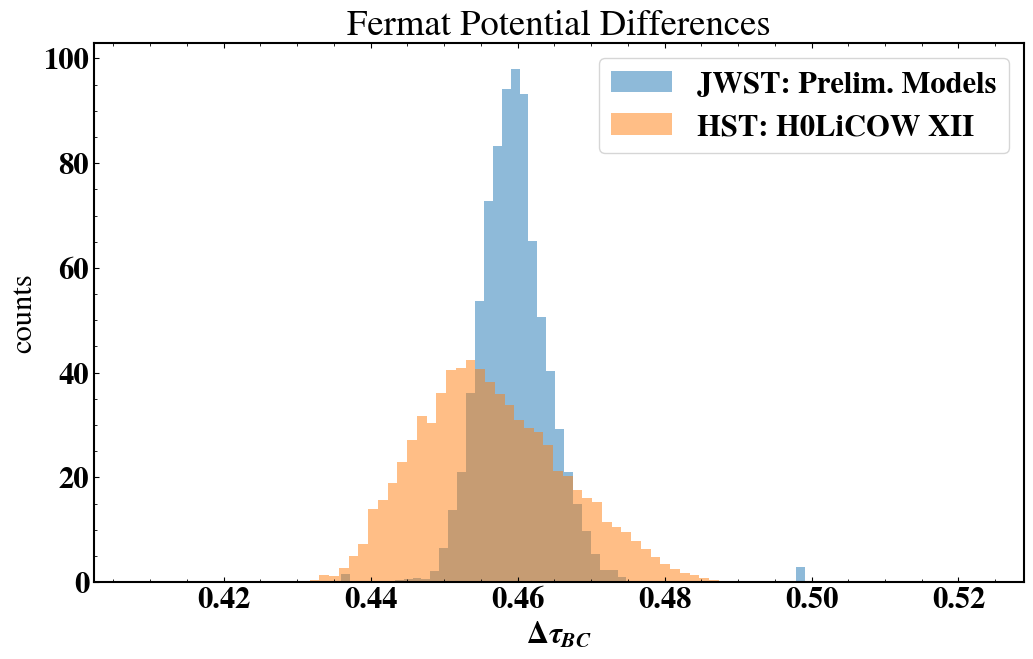 𝝈/𝛍 = 1.11%
𝝈/𝛍 = 2.2%
50% 
improvement
D. Gilman et al. 2020
D. M. Williams et al. (in prep)
new systematics: PSF
new systematics: PSF
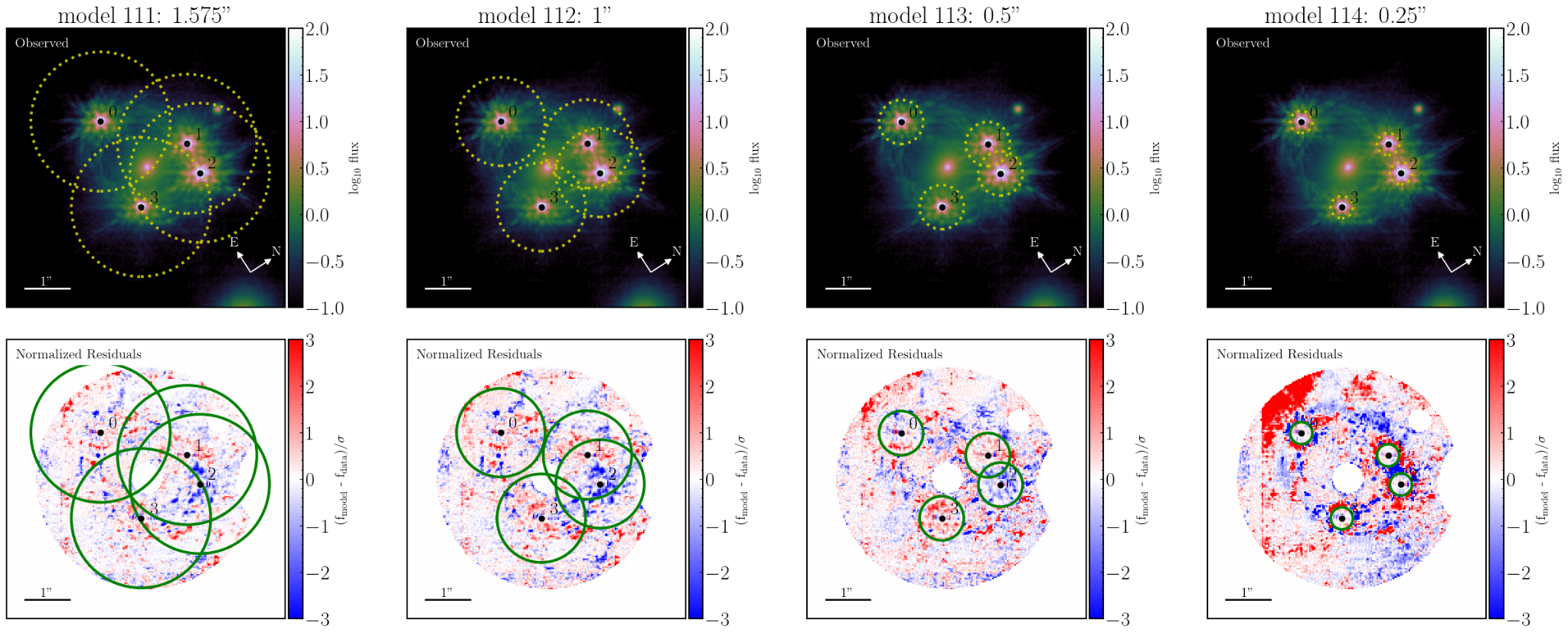 give slightly different results!
D. M. Williams et al. (in prep)
[Speaker Notes: have to have a good understanding of what light is coming from the PSF and what light is from the external source
if your PSF model isn’t perfect, you are going to get massive residuals around the point sources
	-> artificially increase the noise around the PS to account for our imperfect PS model

still something we are looking into

certainly not outweighing the benefits of JWST, but it is something to keep in mind when discussing potential instruments]
ELTs implications
PSF complexity
JWST
???
HST
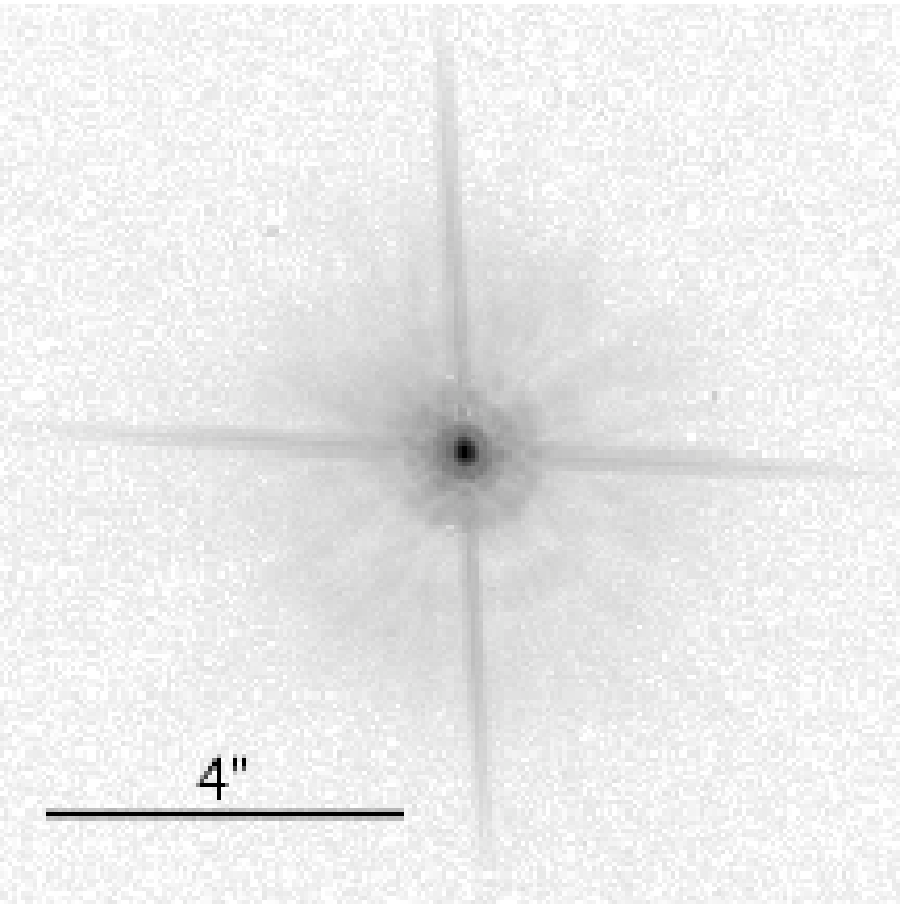 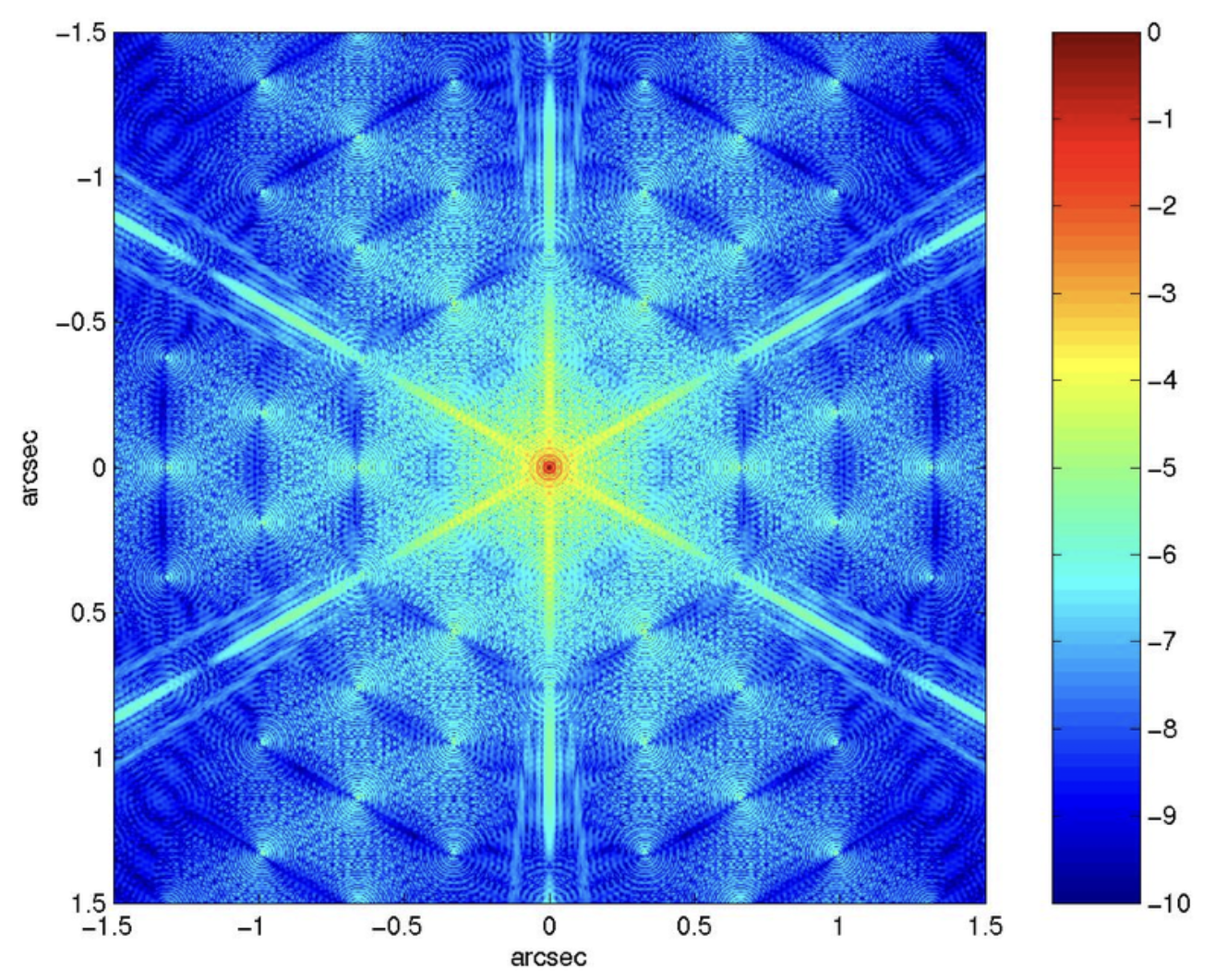 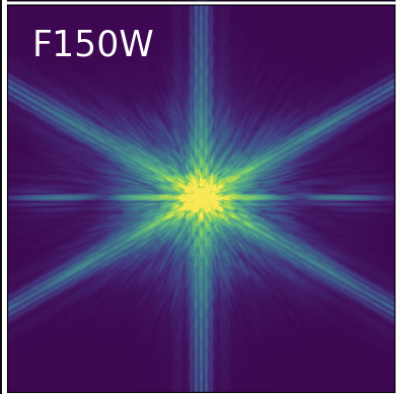 B. Macintosh et al. 2006
[Speaker Notes: depends highly on what the final PSF looks like for the TMT]
TMT implications
PSF complexity
data scale
number of pixels
30 mas vs 4 mas -> 60x the number of pixels
computational time is roughly linear
this lens already takes ~ a week on 36 cores
HST: half a day -> JWST: a week -> TMT: a year
[Speaker Notes: fft convolution O ~ N log(N)]
takeaways
quadruply-imaged quasars provide an independent, one-step H_0
newer instruments -> tighter constraints on parameters
with better imaging comes more complex modeling
lack of tools for the complexity provided by next ELTs
new methods must be developed, but should be fun :)
[Speaker Notes: microlensing: The effect tends to be small, of order ∼days or shorter, and can be modeled and accounted for under proper assumptions (Bonvin et al. 2018). This effect can also be mitigated by using the relative offsets between the measured time delays and those expected from lens modeling (Chen et al. 2018a).

vel disp: 250 +/- 19 km/s


recently started investigating other methods, STARRED which was recently developed]
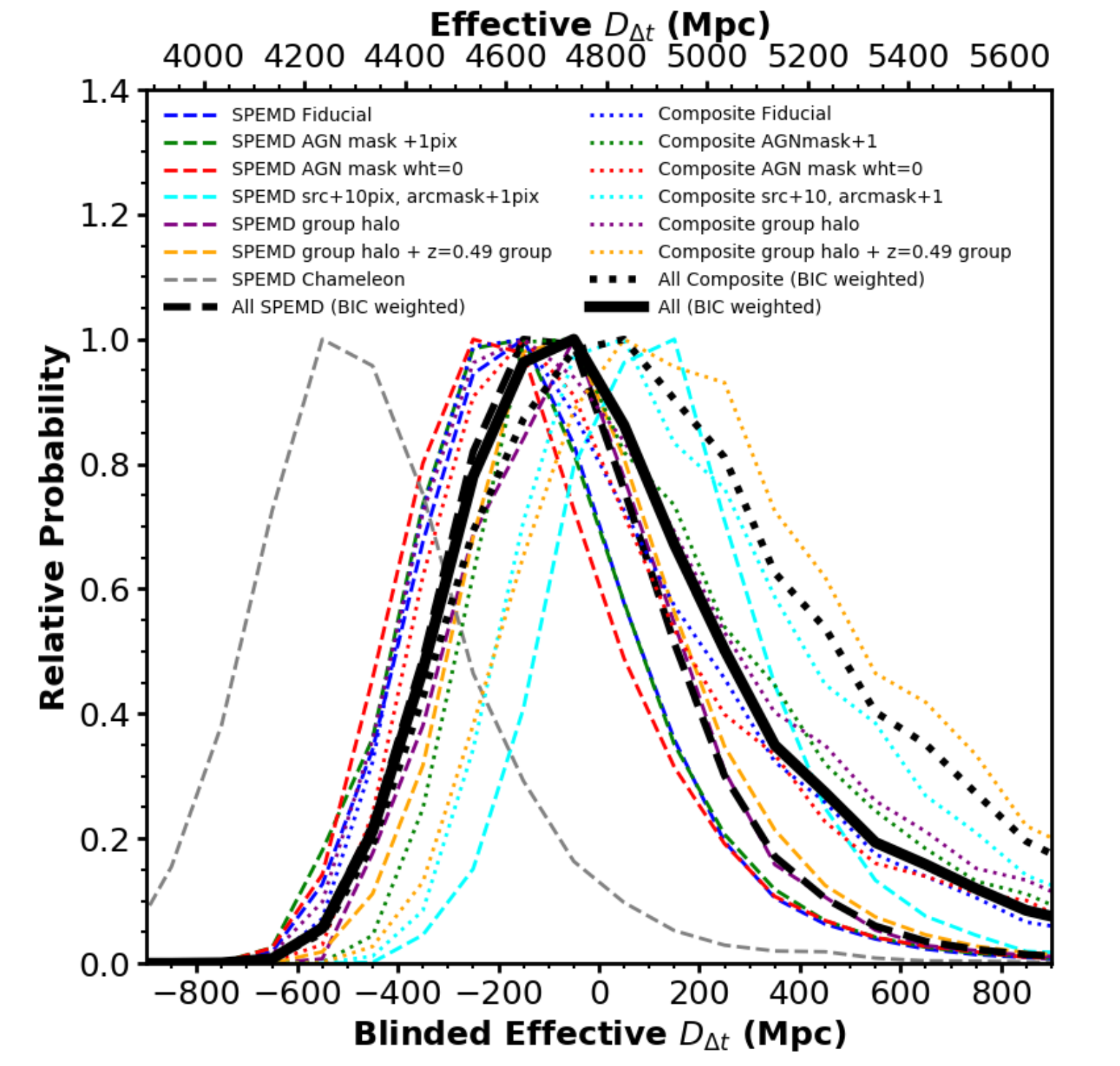 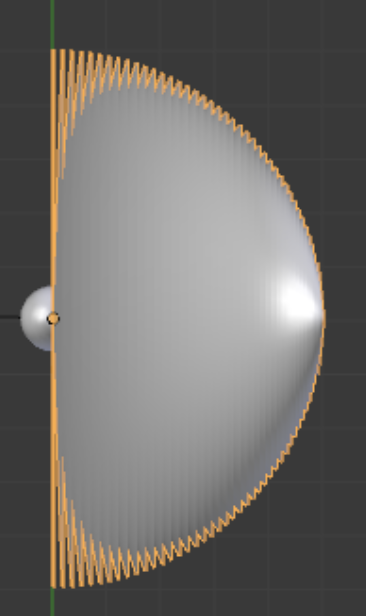 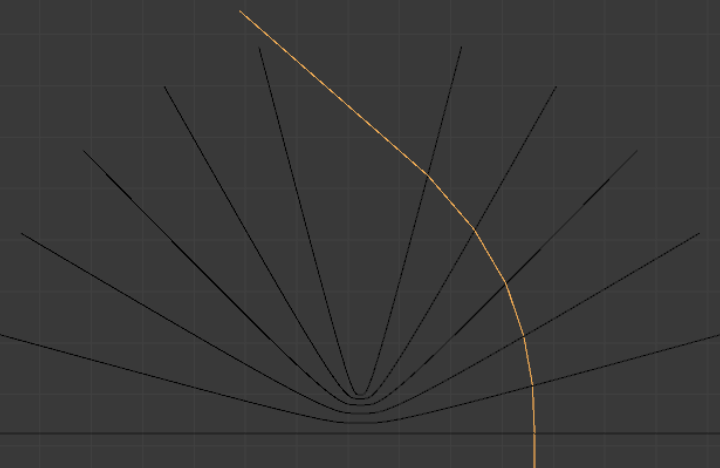 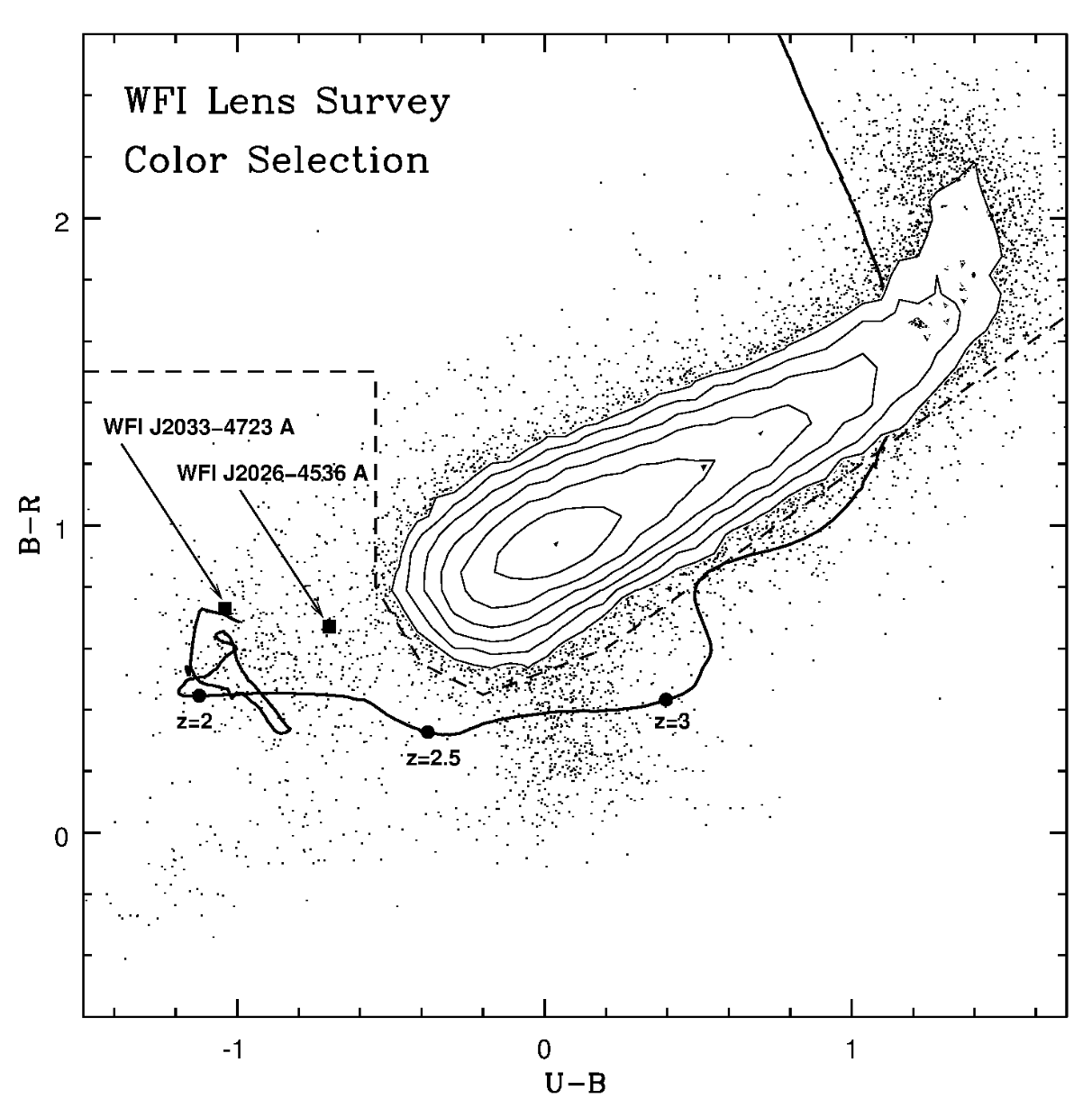 Morgan et al. 2004